‘Toerusten en Innoveren’:
Naar een toekomstbestendig bestel van onderwijs en arbeidsmarkt



Marc van der Meer
ReflecT, Tilburg Law School
SER Brabant

EVP-meeting, Vanderlande
Veghel, 12 oktober 2017
MvdM EVP-meeting, 12 oktober 2017
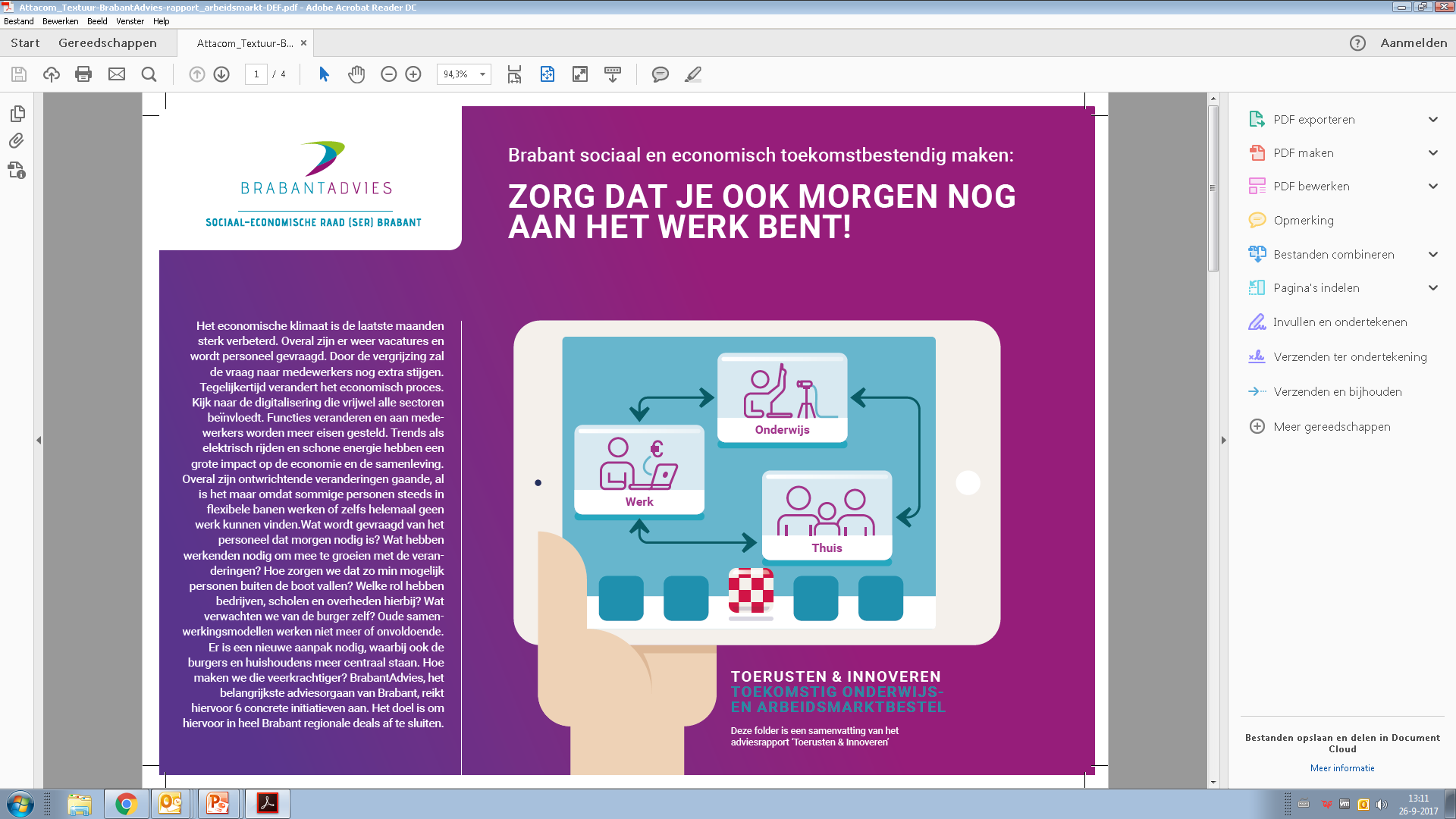 MvdM EVP-meeting, 12 oktober 2017
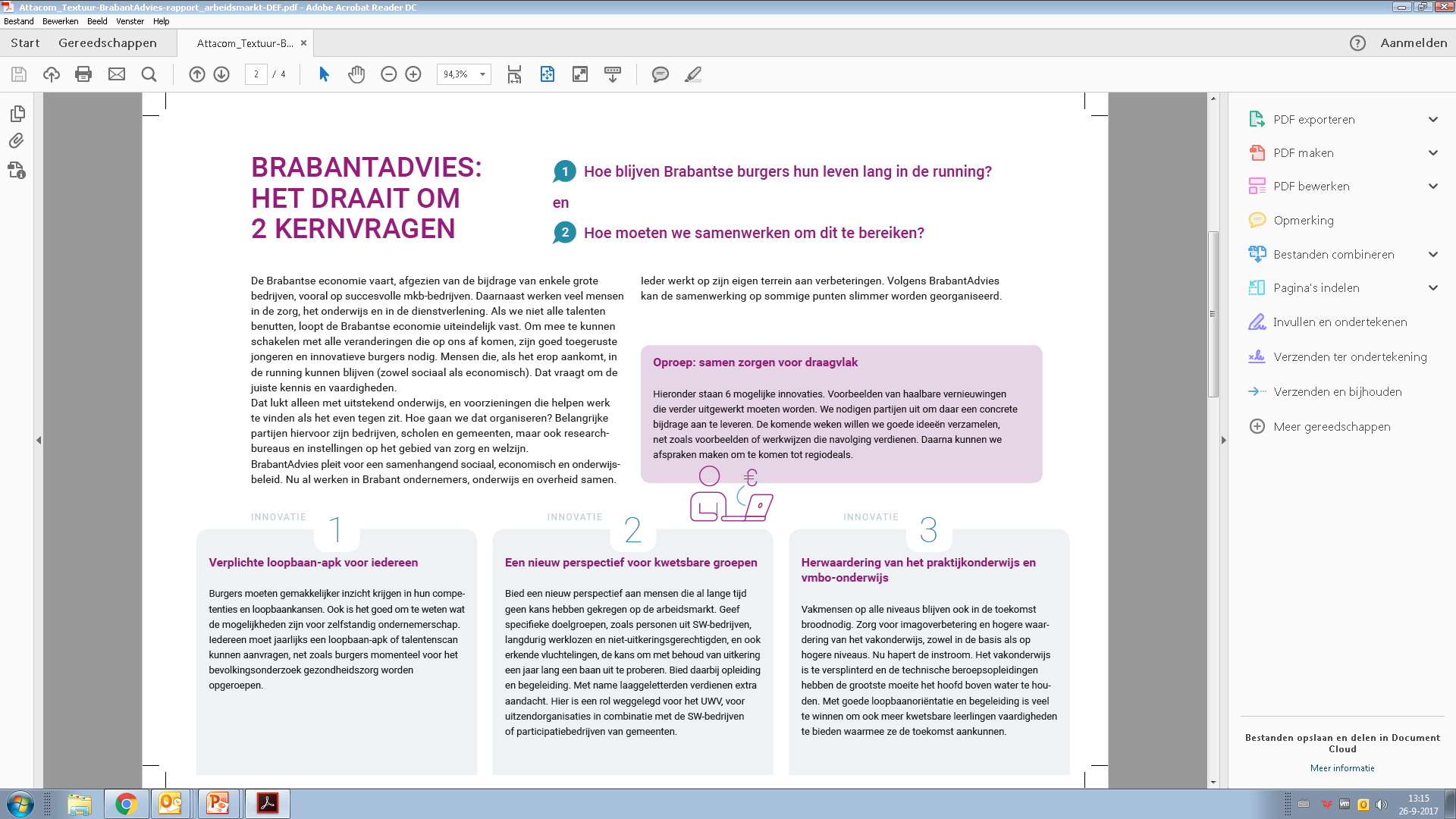 MvdM EVP-meeting, 12 oktober 2017
Urgentie


Mismatch arbeidsmarkt

Onomkeerbare trends: digitalisering, robotisering, technologisering, big data

Traditionele beroepen veranderen of verdwijnen

Ontgroening en vergrijzing

Eisen aan burgers die niet altijd zelfredzaam zijn


Er is een actieagenda nodig in Brabant.
MvdM EVP-meeting, 12 oktober 2017
Probleemstelling

Welke strategie dient de komende 4 tot 8 jaar (2017-2021-2025) bewandeld te worden om een evenwichtige, kwalitatief hoogstaande en duurzame (en daarmee toekomstbestendige) sociaaleconomische  structuur en arbeidsmarkt te realiseren in de provincie Noord-Brabant?




Naar een Brabants akkoord c.q. regiodeals?
MvdM EVP-meeting, 12 oktober 2017
Missie

Het uitgangspunt: 

Er is  behoefte aan samenhangend 
sociaal,
economisch en 
onderwijsbeleid, 
op grond van de veronderstelling dat door de veranderingen in de economie naast innovaties in de productiestructuur ook aanpassingen in de onderwijs en sociale agenda nodig zijn. 

Kern: toerusting en innovatie.
MvdM EVP-meeting, 12 oktober 2017
Wat betekenen deze opgaven voor korte en lange termijn?

- Meer dan productiviteit alleen, ook vitaliteit, veerkracht, weerbaarheid en wendbaarheid voor werkgever en werknemer

- Verschuiving binnen de economische orde: technologische en sociale innovatie 

- Ombuiging naar versterkte maatschappelijke participatie, een gezekerde mobiliteit voor werkgever en werknemer en een positieve leercultuur op alle niveaus
MvdM EVP-meeting, 12 oktober 2017
Toerusten en innoveren veronderstelt wisselwerking tussen domeinen
Arbeidsmarkt
Huishoudens
Onderwijs
MvdM EVP-meeting, 12 oktober 2017
Coordinatiemechanismen
1. de markt

2. instituties

3. internationaal
MvdM EVP-meeting, 12 oktober 2017
3. Ervaringen uit de praktijk
Filmpje expertmeetings: https://www.brabantadvies.com/nieuws/nieuws-2017/toekomstperspectief-onderwijs-en-arbeidsmarkt/ 
 
Speerpunten voor Brabant
Versterkte participatie
Positief leerklimaat
C.    Gezekerde mobiliteit
MvdM EVP-meeting, 12 oktober 2017
Oproep: samen zorgen voor draagvlak
Zes mogelijke innovaties c.q.haalbare vernieuwingen
die verder uitgewerkt moeten worden. 
We nodigen partijen uit om daar een concrete
bijdrage aan te leveren:
Aanleveren van goede ideeën en voorbeelden die navolging verdienen. 
Daarna afspraken maken om te komen tot regiodeals.
MvdM EVP-meeting, 12 oktober 2017
Oplossingsrichtingen: 6 innovaties
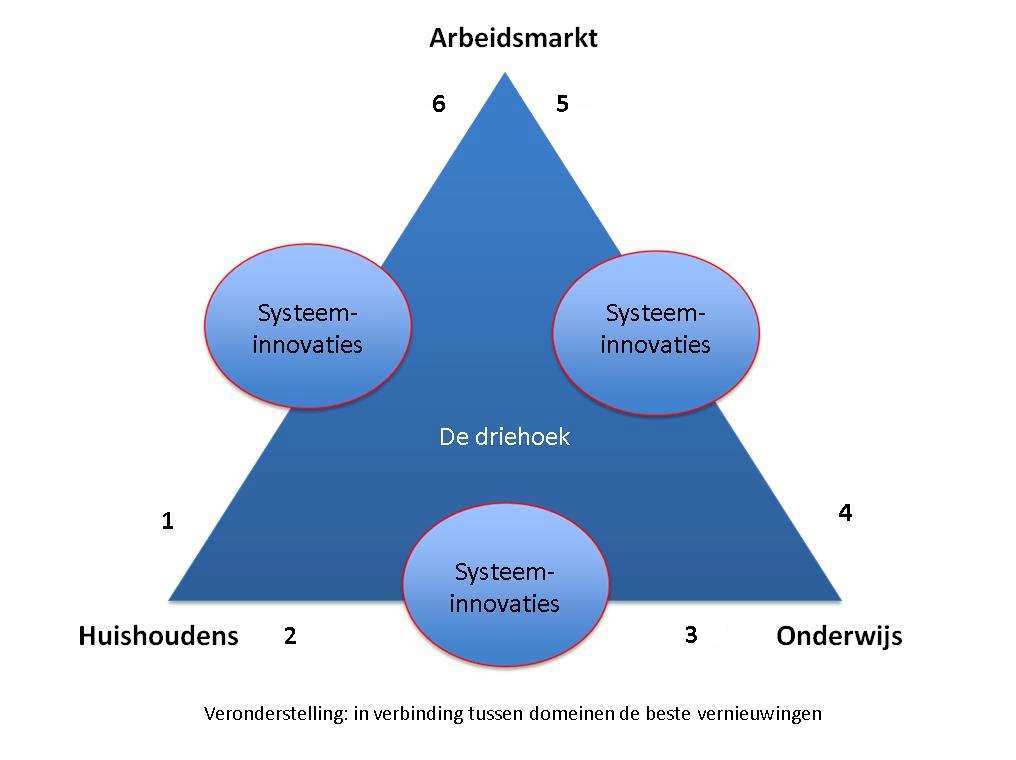 MvdM EVP-meeting, 12 oktober 2017
Oplossingsrichtingen (1)





-   Loopbaan APK
Talentenscan
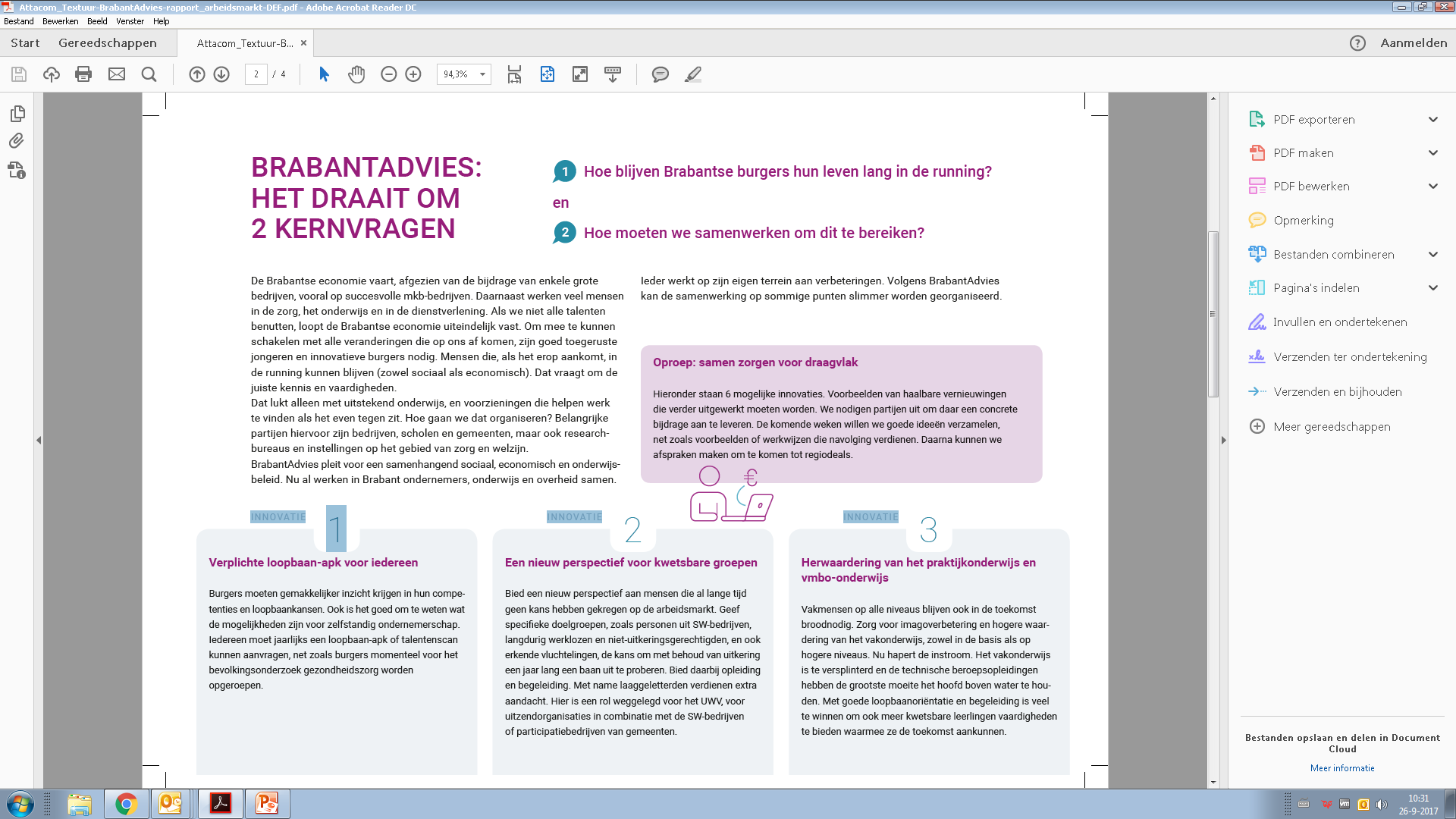 MvdM EVP-meeting, 12 oktober 2017
Oplossingsrichtingen(2)
Specifieke doelgroepen een perspectiefjaar bieden (Sw ‘ers, NUGérs, vluchtelingen etc.)





Samenwerking met leren en werken
Doorlopende leerlijn ontwikkelen
Inkomenssuppletie
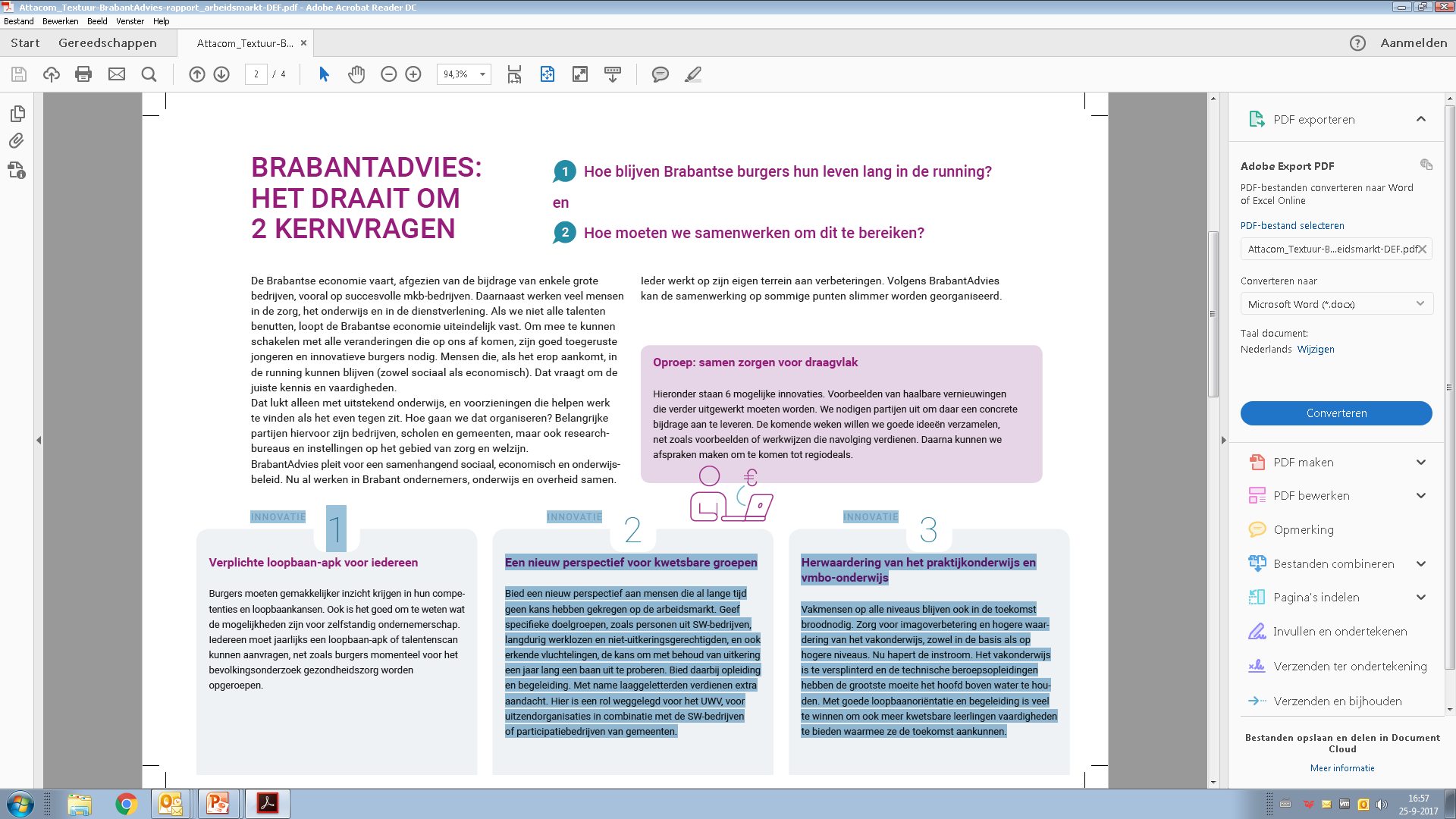 MvdM EVP-meeting, 12 oktober 2017
Oplossingsrichtingen (3)





3.Herwaardering Praktijk Onderwijs en vmbo-onderwijs
LOB
Nieuwe vakken
Samenwerking met gemeenten
Benutten lokale infrastructuur
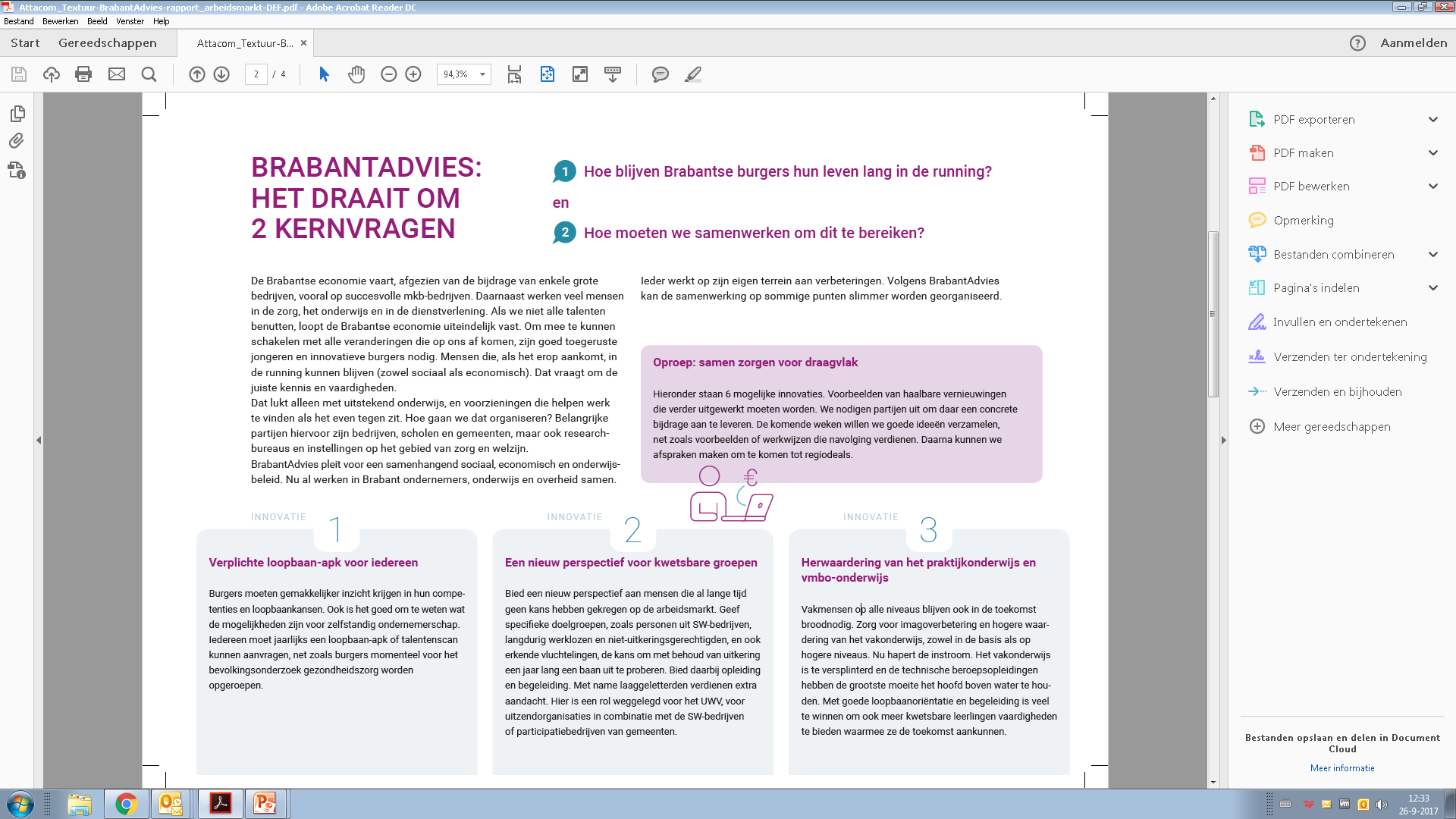 MvdM EVP-meeting, 12 oktober 2017
Oplossingsrichtingen (4)







4.Flexibel en modulair deeltijdonderwijs (mbo,hbo)
Modulair onderwijs 
Persoonlijk budget gerelateerd aan DIGID
Associate degree 
Multilevel opleiden
Koppeling vmbo en mbo 3
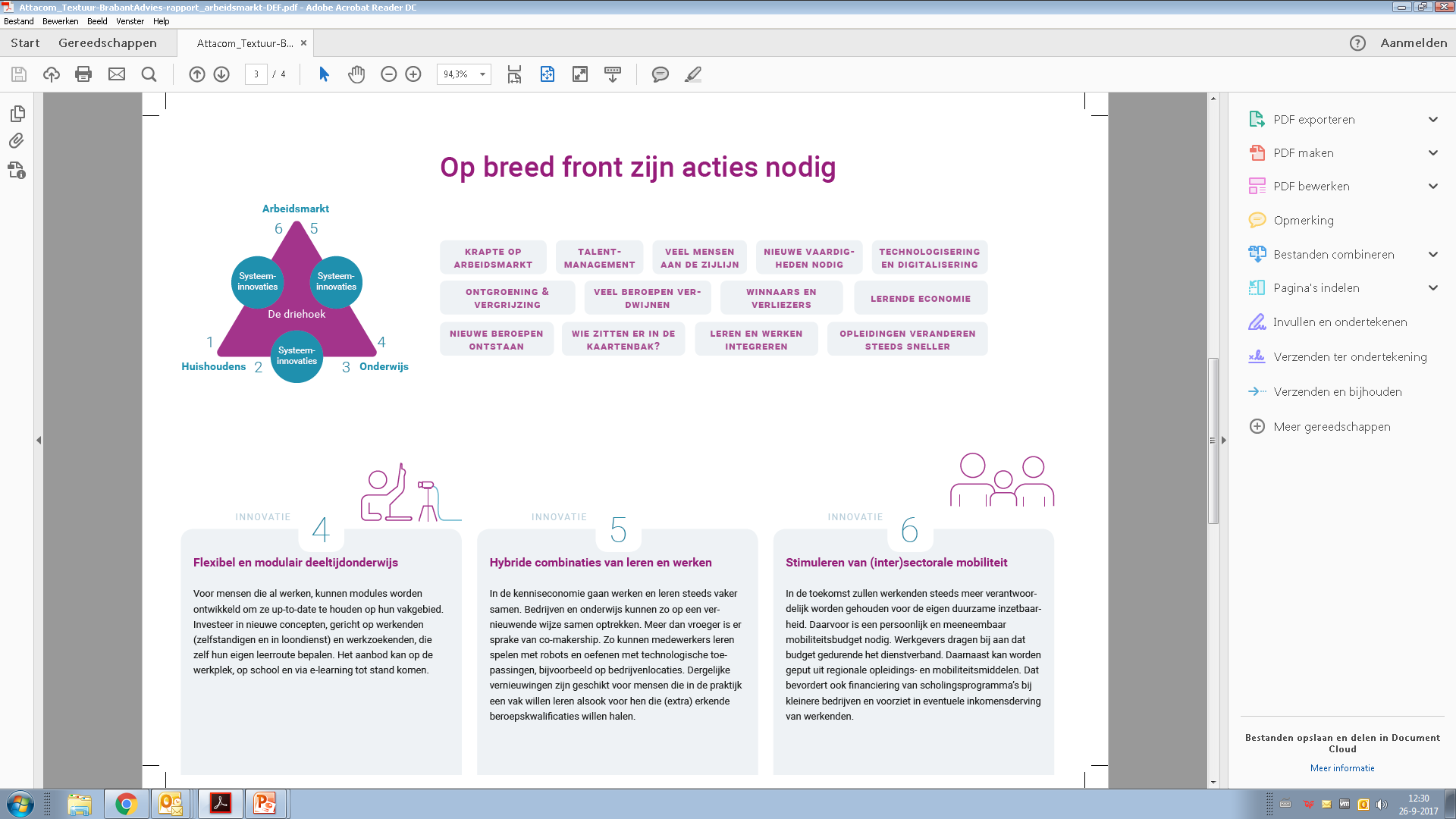 MvdM EVP-meeting, 12 oktober 2017
Oplossingsrichtingen:





5. Hybride combinaties van leren en werken
Opleiden uit stageperiode
Bevorderen hybride opleidingen
Kennisuitwisseling docenten en werknemers
Afstemmen met bedrijfscyclus
Centra voor vakopleidingen
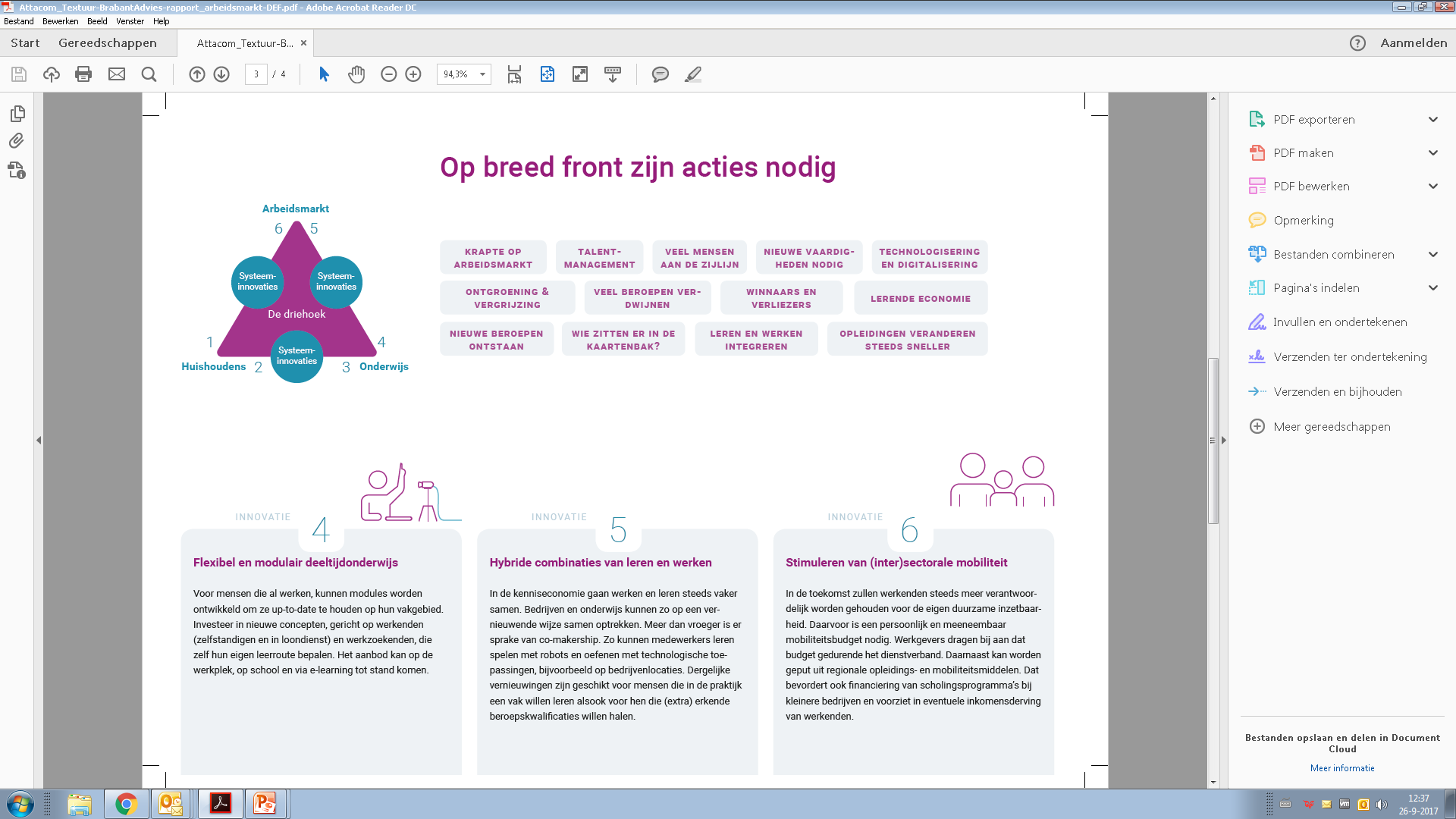 MvdM EVP-meeting, 12 oktober 2017
4. Oplossingsrichtingen







6. Regionale fondsen voor (inter) sectorale mobiliteit 
Personeel in Transitie (PIT)
Bewustwordingcampagnes
Toegankelijke financiering scholing
Werken met rolmodellen
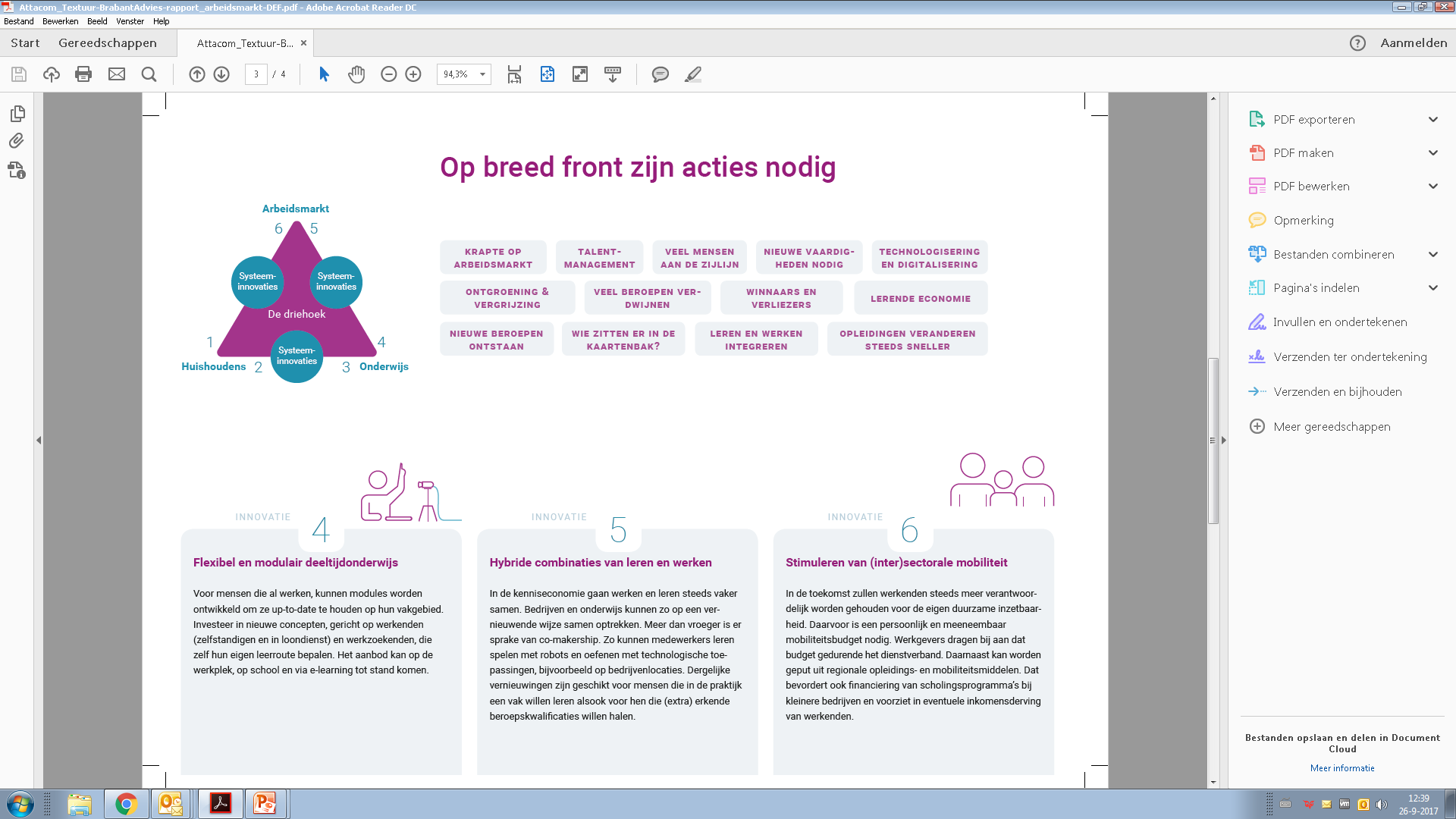 MvdM EVP-meeting, 12 oktober 2017
5. Een open proces voor meer draagvlak

SER 7 september
Pact 28 september
12 oktober conferentie EU fractie
Bilateraal met sleutelpartijen (onderwijs, BZW etc.)
In oktober SER (en andere raden)
Arbeidsmarktconferentie - 22 november

Hoe verzamelen we commitment? 
Goede voorbeelden?
MvdM EVP-meeting, 12 oktober 2017
Suggesties? 






Dank voor uw aandacht!


Marc.vandermeer@uvt.nl
06 12 69 09 22
MvdM EVP-meeting, 12 oktober 2017